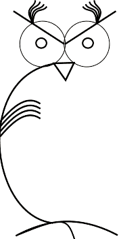 A magánbiztonságban bekövetkezett változások a vizsgáztatás tükrében.
BM RVVTF
VIZSGAKÖZPONT OSZTÁLY
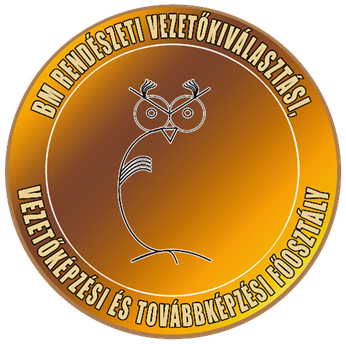 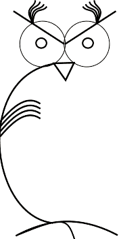 12 szakképesítés
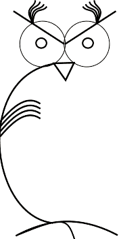 A személy- és vagyonőr képzésben bekövetkezett lényeges változások:
200-250 óra.
Nincs orvosi alkalmassági.
Nincs kötelező szakmai gyakorlat.
Nem kell erkölcsi bizonyítvány.
Távoktatásban is szervezhető.
Nincs Europass.
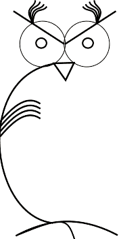 A személy- és vagyonőr vizsgáztatásban bekövetkezett lényeges változások:
Interaktív (írásbeli) vizsgarész.
Projekt feladat.
Nincs elnök: vizsgafelügyelő.
Két mérési, és értékelési, feladatot ellátó tag.
3 tagú bizottság:
A bizottság osztható.
Szükség esetén két tag is elég.
Mindhárom tagot a V.k. vezető jelöli.
Bizonyítványt csak a V.k. vezető írja alá.
Akkreditációs eljárástól függ.
A helyben vizsgáztatást és a helyszíni osztást szeretném megtartani.
Pótló vizsga.
Javító vizsga
Vizsgadíj
Névjegyzék
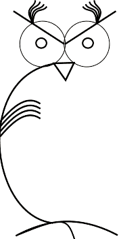 Köszönöm megtisztelő figyelmüket.
Dr. Nagy Zoltán r. ezredesBM Vizsgaközpont vezetője